Maintaining milk supply
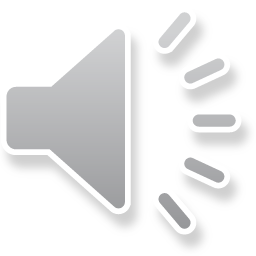 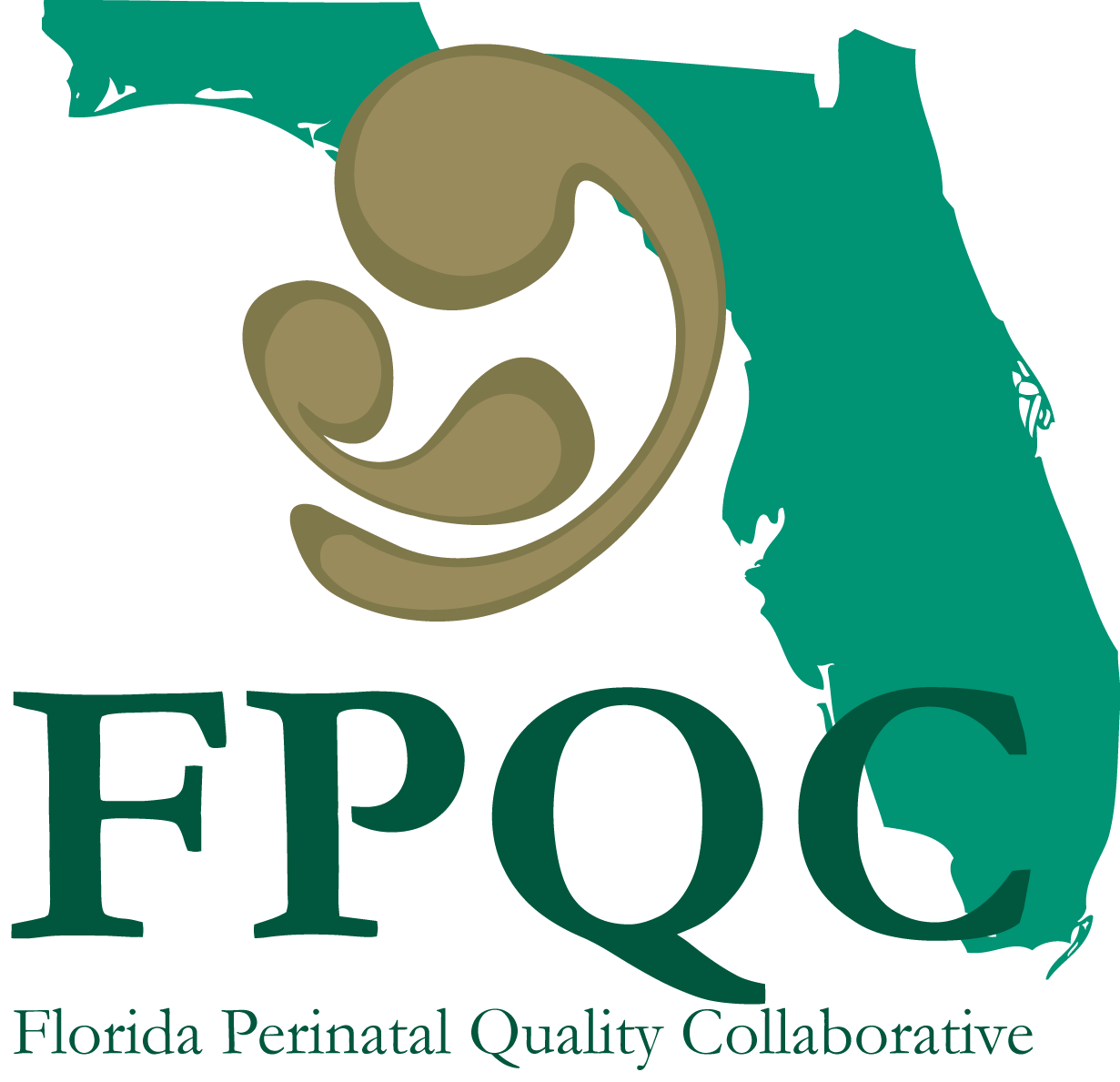 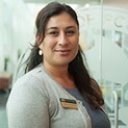 Mother’s Own Milk in the NICU Initiative
Ivonne Hernandez PhD, RN, IBCLC 
Florida Perinatal Quality Collaborative Nurse Consultant
The Start…Initiation & Establishing Milk Supply
Prenatal education 
First Pumping session ≤ 6 hours of delivery of infant
Hospital grade pumps at discharge
Follow up of 24 hour expressed milk volume (≥ 500 ml) 
7, 14, & 28 DOL
Personal maximum milk making capacity 
Skin to skin by DOL 10
Daily skin to skin 
Plan  sessions (60 mins)
Celebrate Kangaroo awareness month this May!
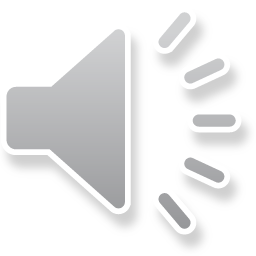 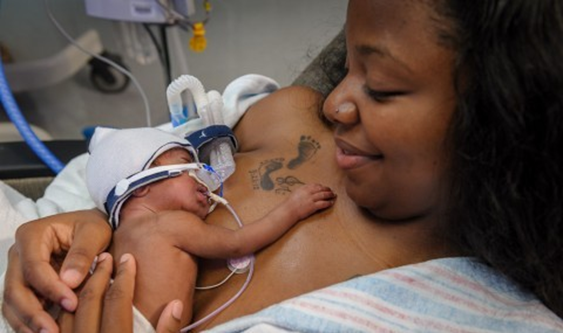 Supporting Milk Supply dol 28 & Beyond
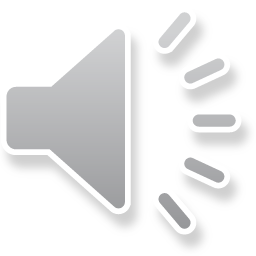 Encourage and facilitate bedside visitation 
Incorporate family into daily care of infant
Non-nutritive suckling at the breast (Practice breastfeeding)
Licking or suckling at the breast are wins!
Observe as suckling patterns mature 
First oral feeding at the breast
Plan feedings with parents 
Reserve the first three oral feeding at the breast
Use of test weights (pre/post feeding) 
Weight gain patterns 
Infant progress to advance feedings
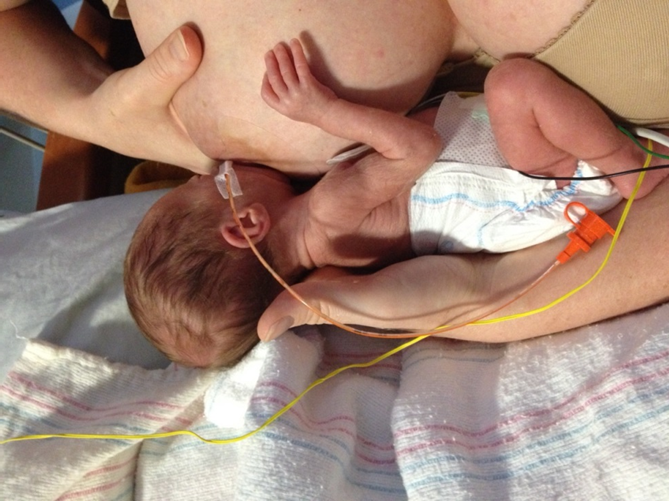 Lifestyle and maintaining milk supply
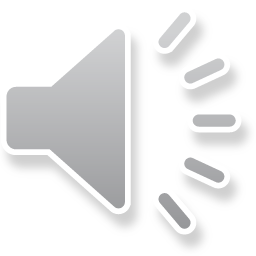 Storage of expressed MOM 
Containers for storage & transport
Pumping & LIFE
Plan pumping sessions to meet or exceed 500 ml per 24 hours
Extra pump kits for night sessions
Consume additional water after evening pumping sessions
Hands free pumping https://kellymom.com/bf/pumpingmoms/pumping/hands-free-pumping/
Lifestyle and maintaining milk supply
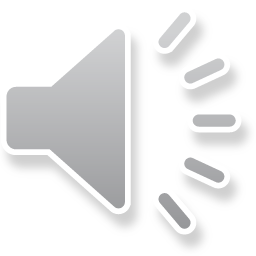 Back to work
Medical necessity letter 
WomensHealth.gov LINK
Lifestyle and maintaining milk supply
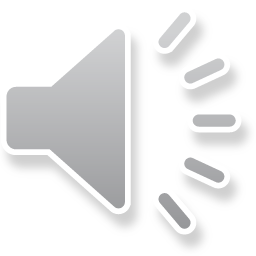 Support Groups  
Use existing classes
Craft making activities 
Peer support 
Invite WIC & Healthy Start Programs staff to facilitate groups
Trouble shooting 
Competing demands
Pumping is hard work and time intensive!
Parents Resources
http://health.usf.edu/publichealth/chiles/fpqc/momresources
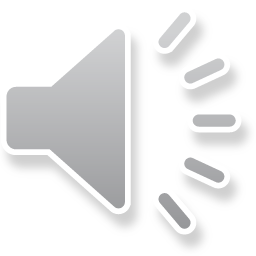 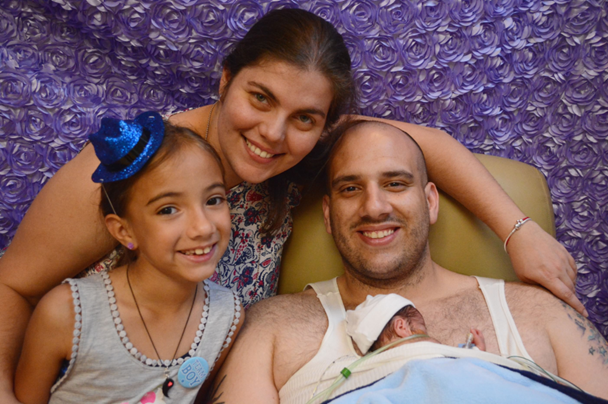 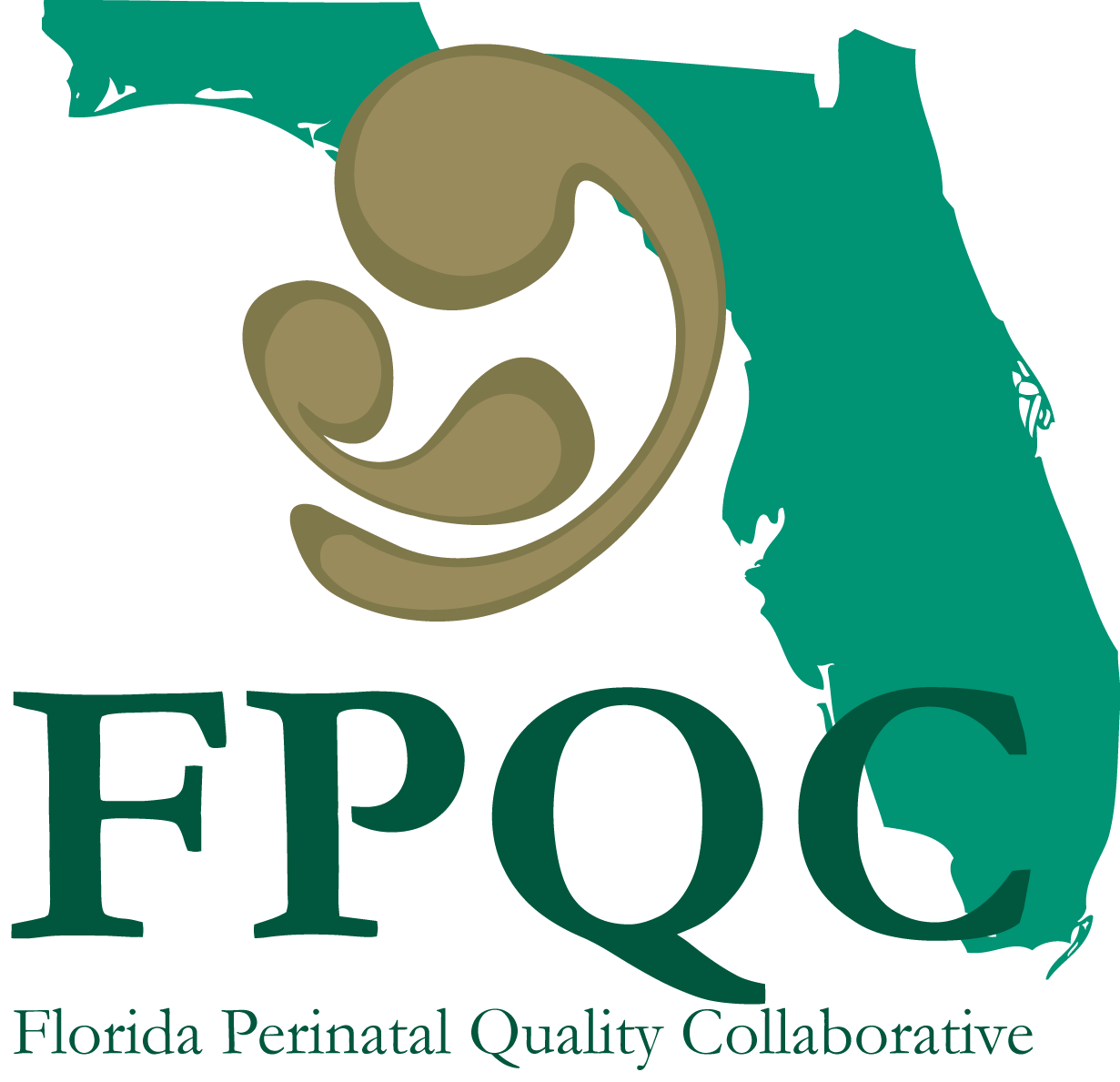 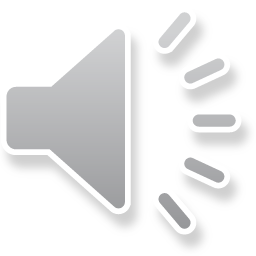 Keep up the great work!
Contact info: ihernand@health.usf.edu
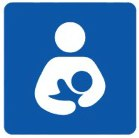